Glacier and snow melt contributions to streamflow on James Ross Island, Antarctic Peninsula

Ondřej Nedělčev1, Michael Matějka2, Kamil Láska2, 
Zbyněk Engel1, Jan Kavan2 and Michal Jeníček1

1Charles University, Department of Physical Geography and Geoecology, Prague, Czechia
2Masaryk University, Department of Geography, Brno, Czechia 


EGU General Assembly, Vienna, 26. 4. 2023
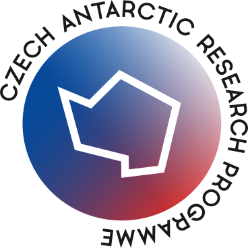 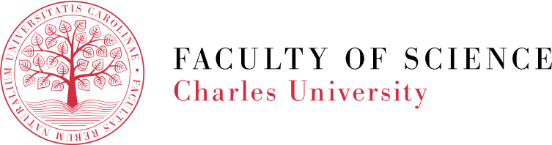 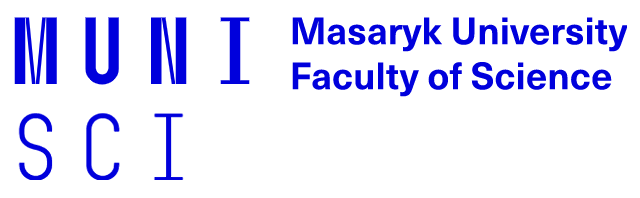 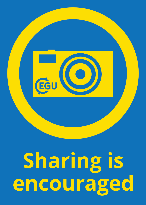 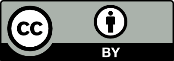 research objectives
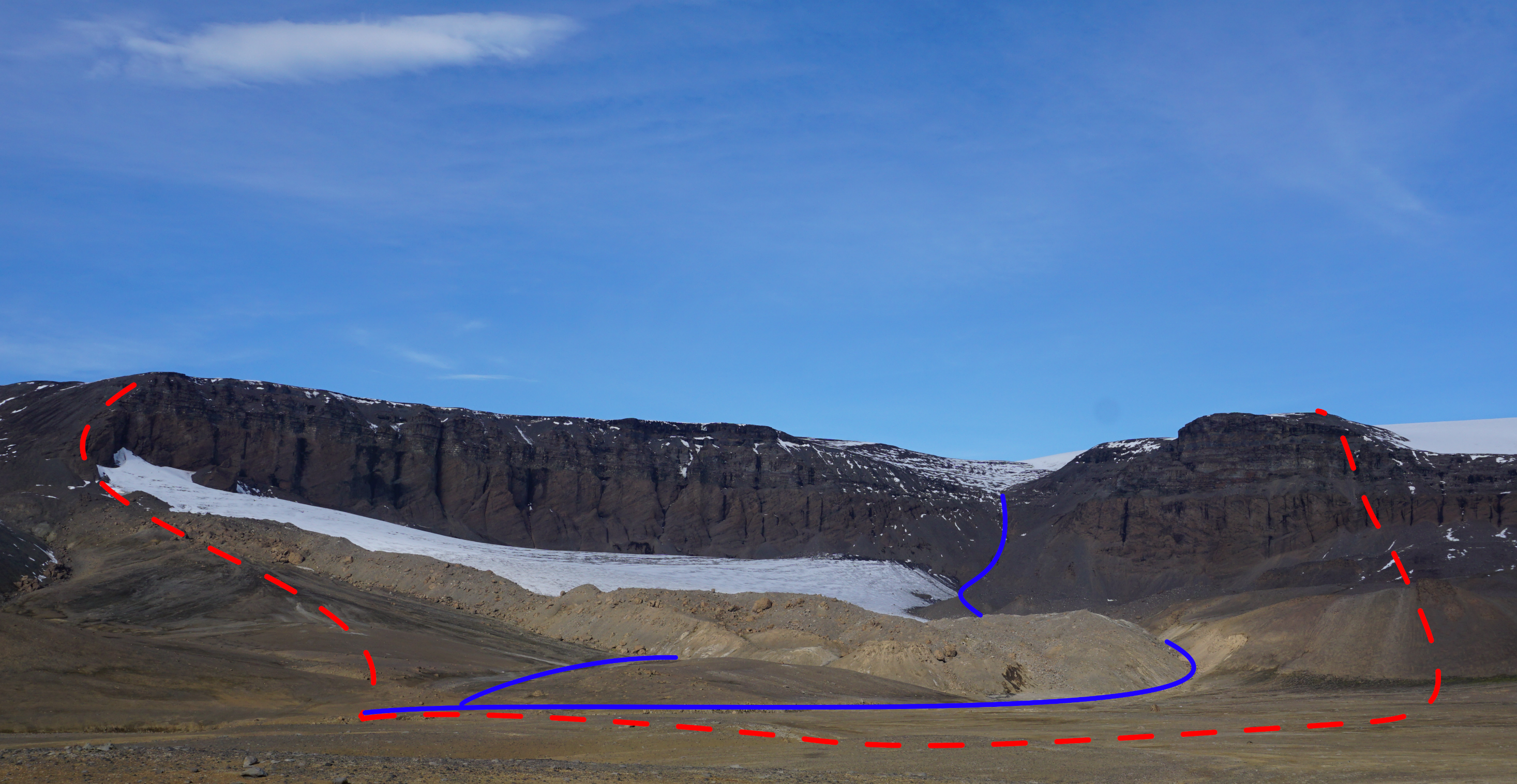 1) To reconstruct streamflow in small partly glaciated catchment
2) To assess the inter-annual variations in rain, snow
and glacier contributions to streamflow
Rainfall
runoff
Snow
runoff
Glacier
runoff
2
James Ross Island, Antarctic Peninsula
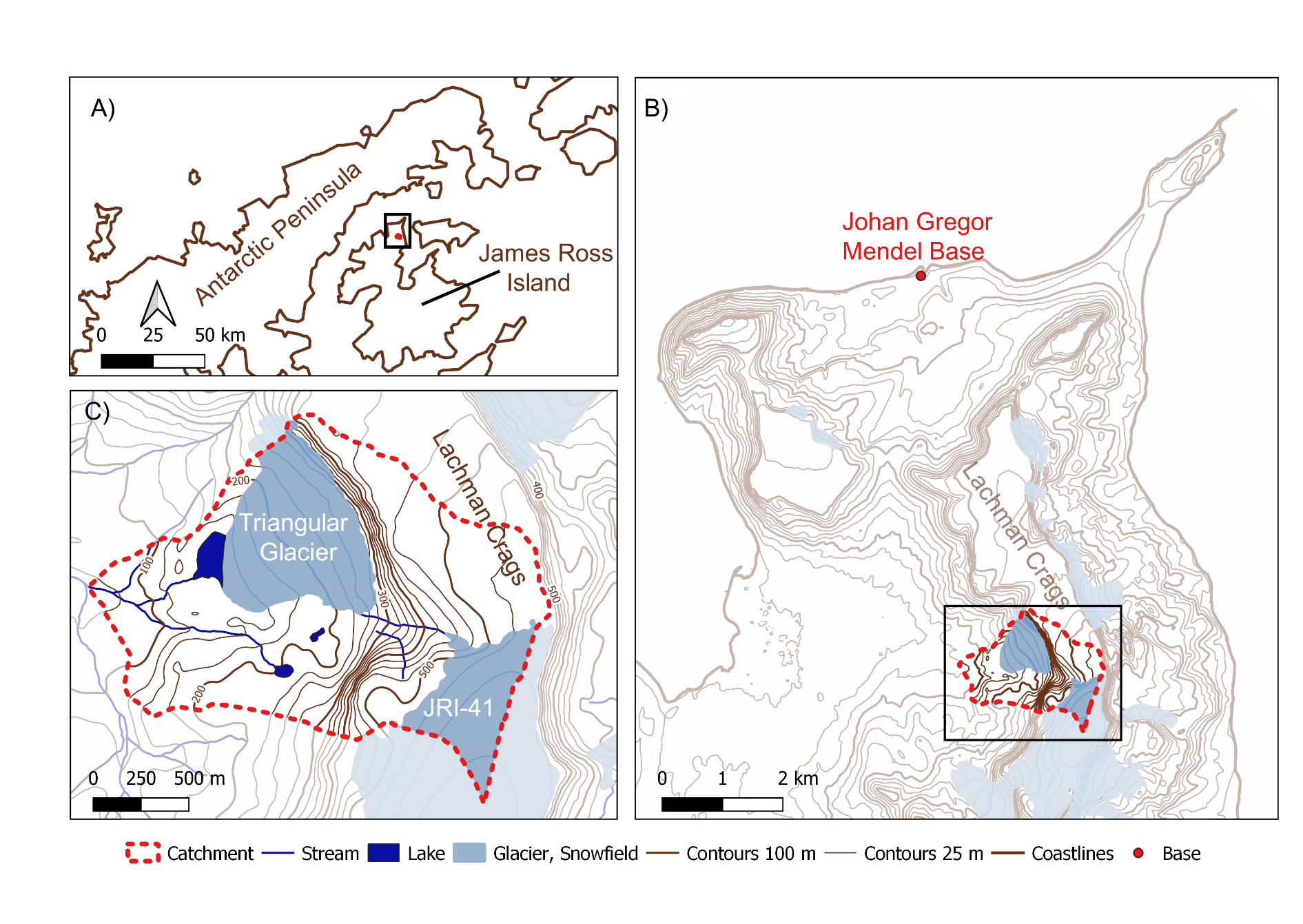 Johan Gregor Mendel Station
Seasonal operation (Jan-Mar)
Triangular catchment
Area: 2.8  km2
Glaciated: 28%
Discharge:February and March 2018
Seasonal glacier ablation: 2014–2020
3
Hydrological modeling
HBV-light structure
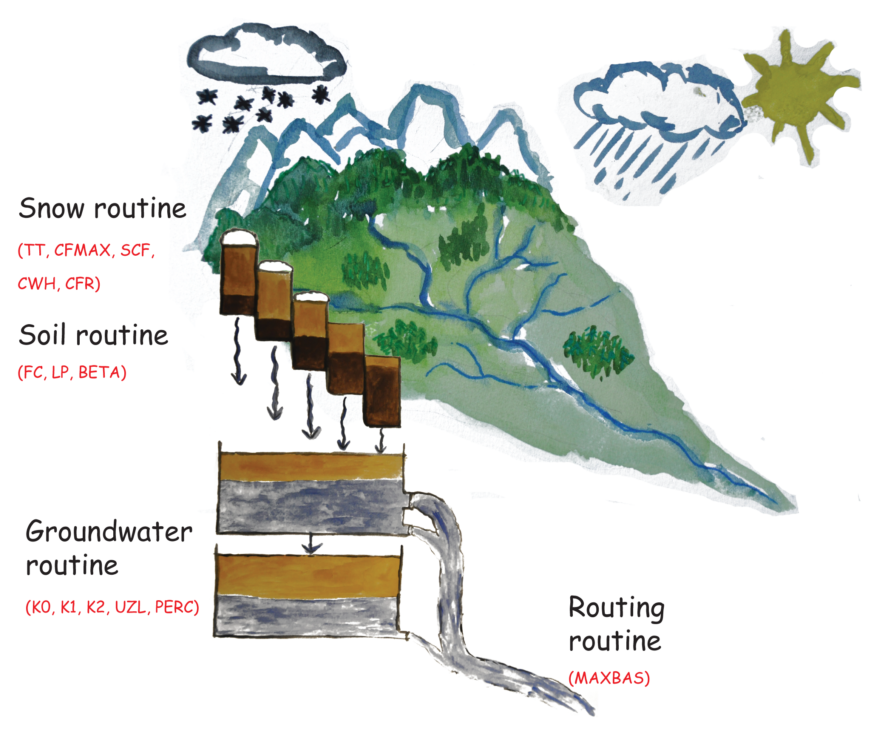 HBV-light model
Daily step 2011-2021
Driven by: Measured air temperatureSimulated precipitation (WRF, ERA5)
Calibration against:Measured streamflowMeasured glacier ablation
Source: 
https://www.geo.uzh.ch/en/units/h2k/Services/HBV-Model.html
4
Monthly runoff
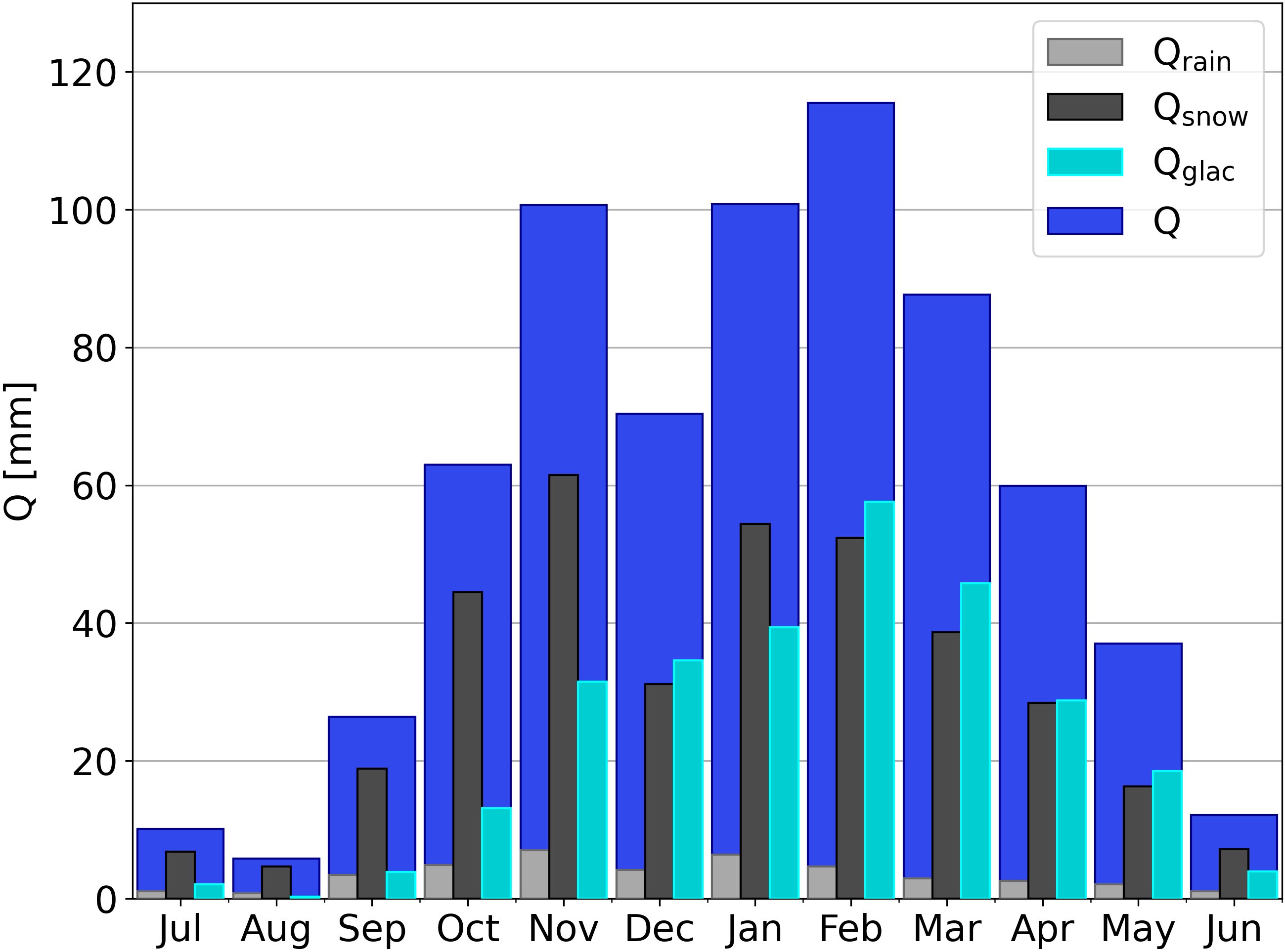 Average contribution to streamflow
Snow runoff: 53%
Glacier runoff: 41%
Rainfall runoff: 6%

93 % of the runoff occurred  from October to April
5
Inter-annual variability
Glacier runoff dominant year
Glacier runoff: 58 %, snow runoff: 37%
Snow runoff dominant year
Glacier runoff: 21 %, snow runoff: 74 %
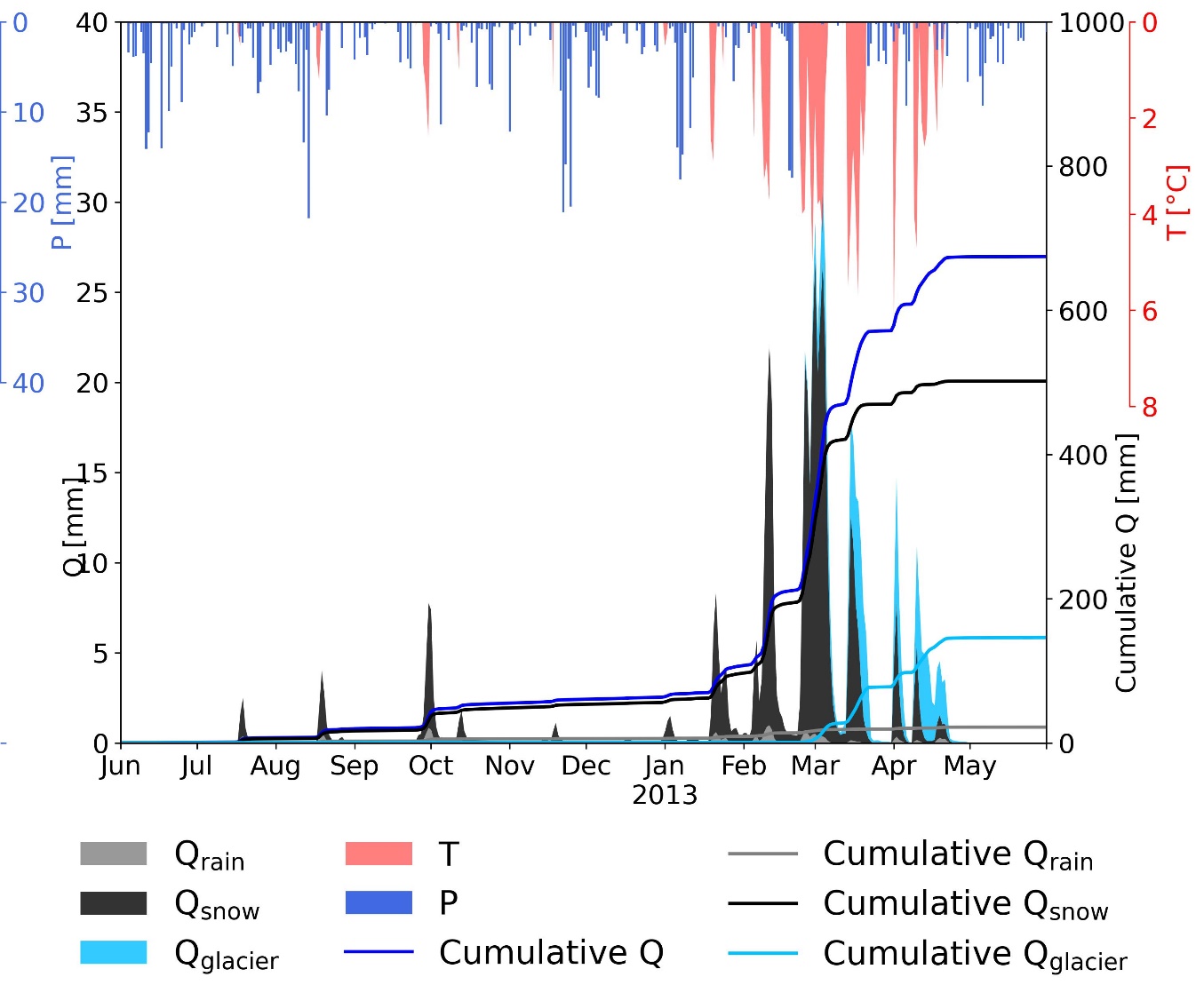 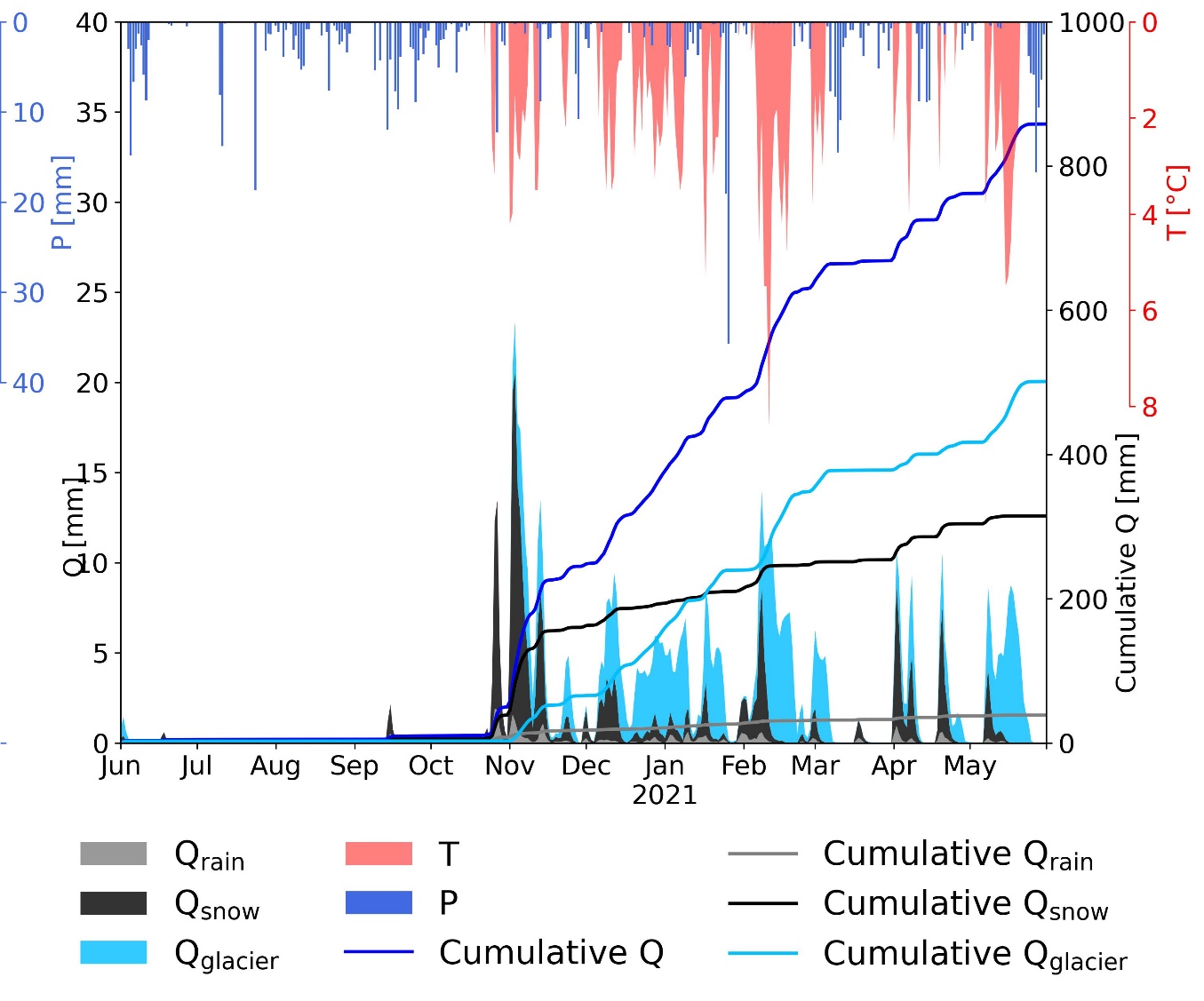 6
Impact of Climate on runoff variability
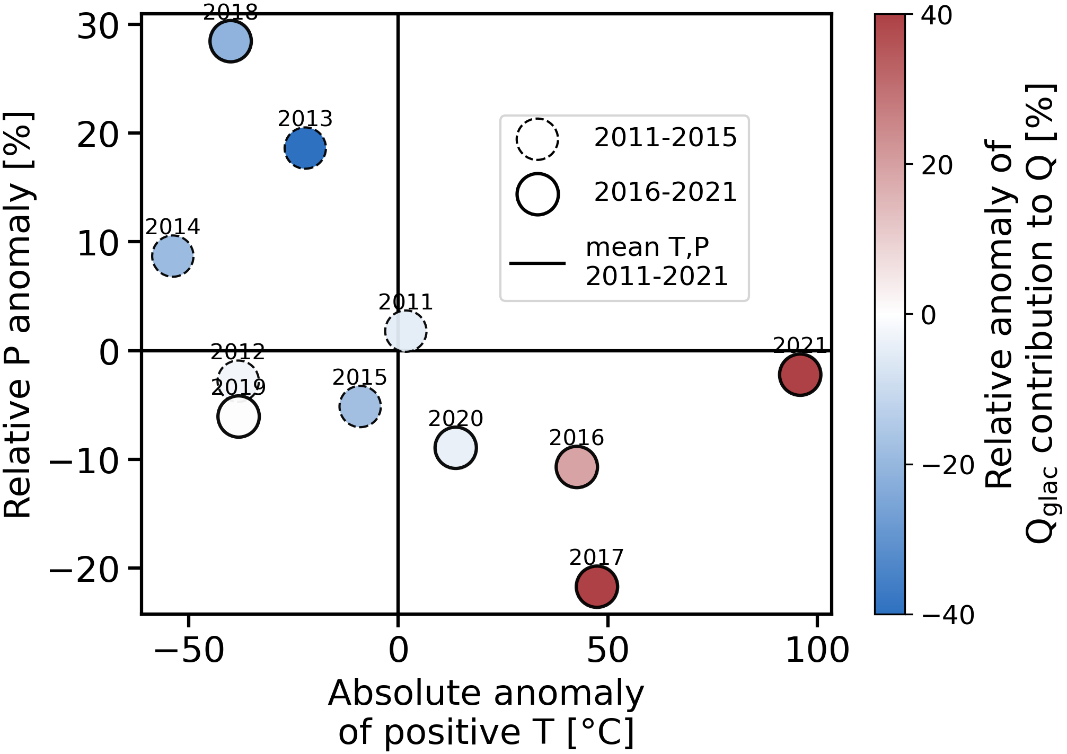 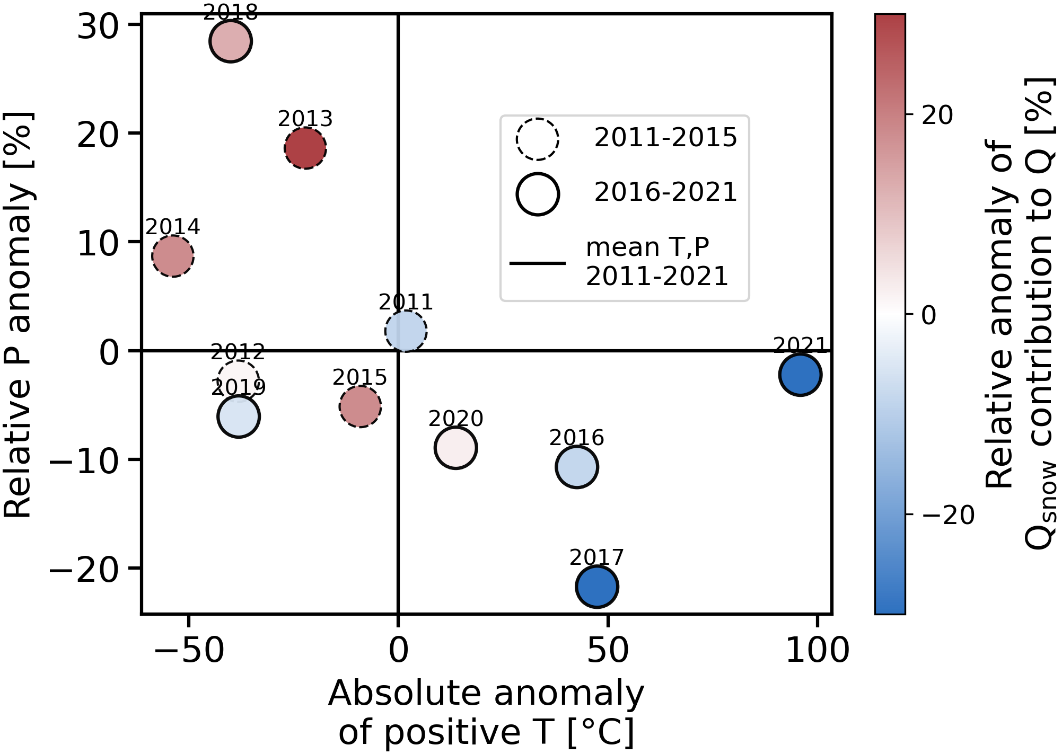 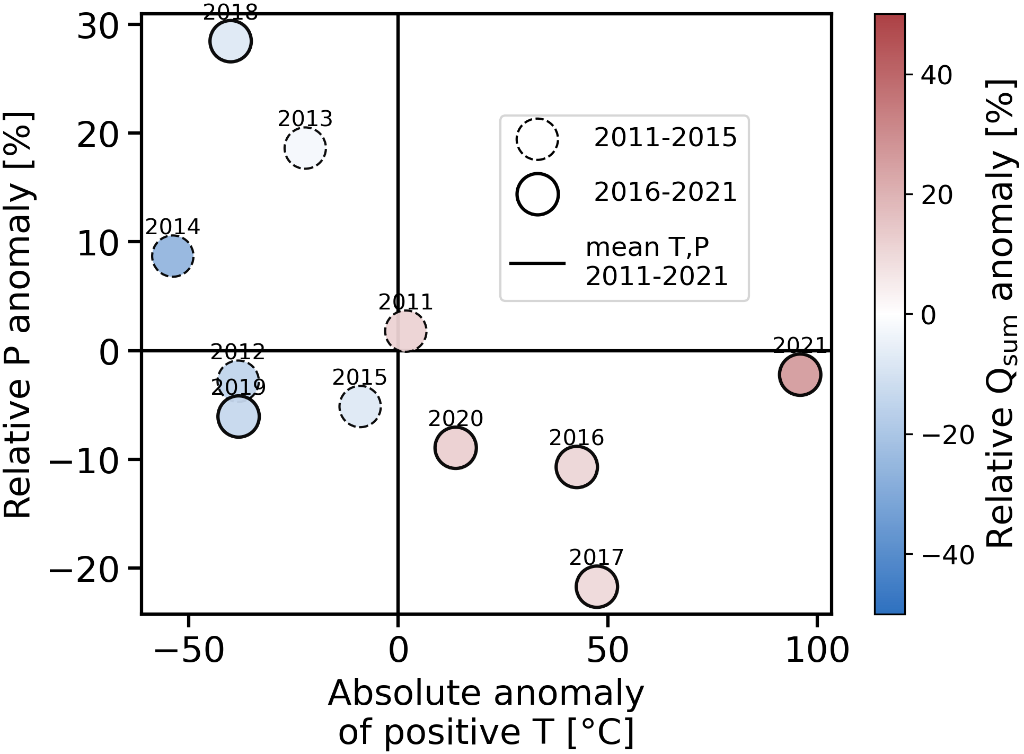 7
Conclusions
Runoff  regime with two peaks
spring snowmelt
summer glacier melt
Snow runoff is the main contributor to streamflow

Snow contributed more in colder years with higher precipitation

Glacier contributed more in warmer years with less precipitation
8
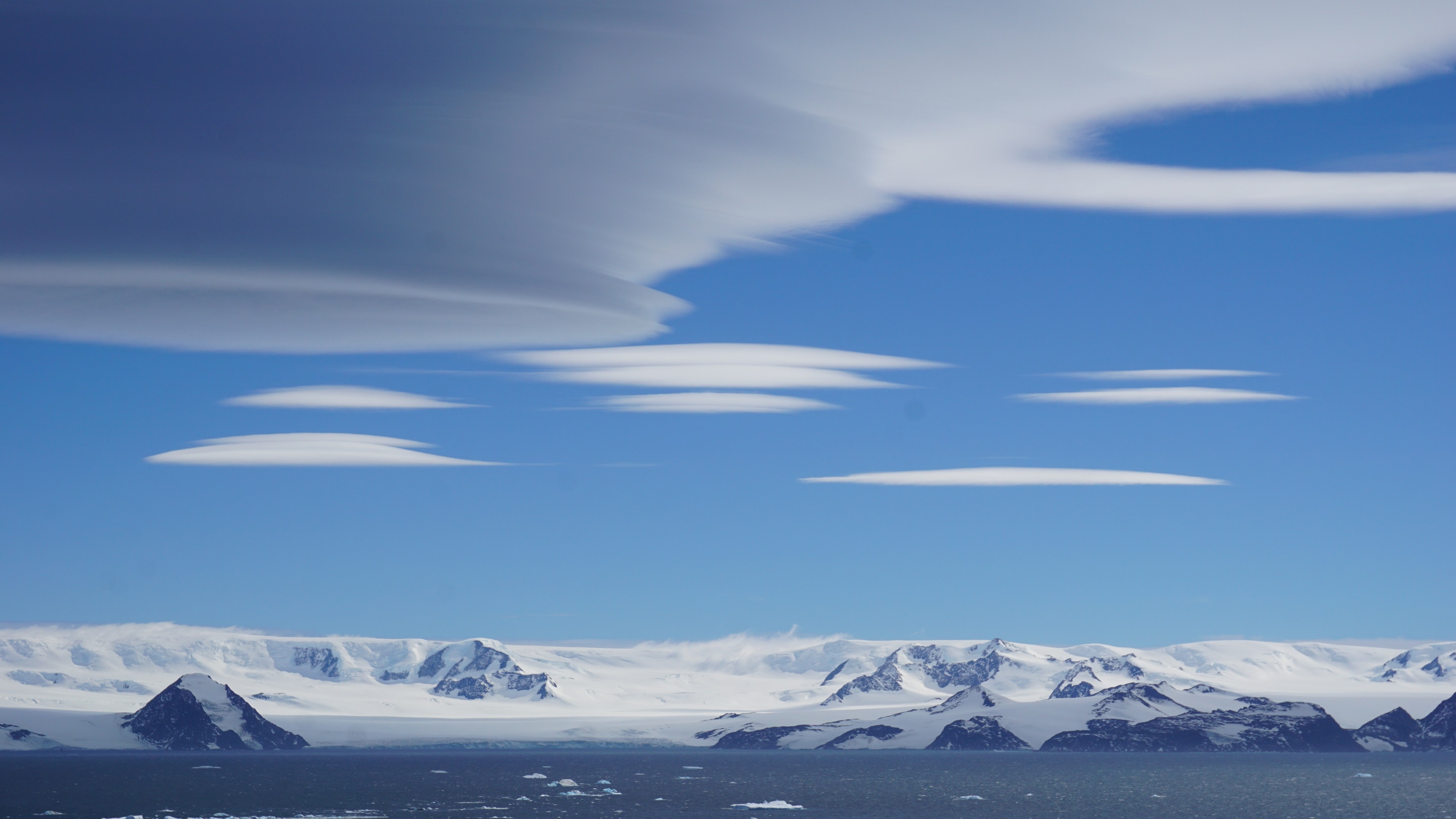 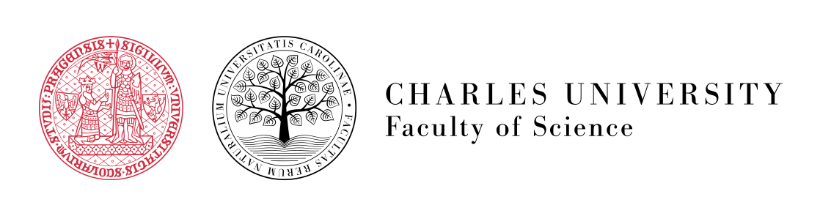 EGU23-8748
RESEARCH GROUP OF HYDROLOGY
Faculty of Science, Charles University, Prague
https://hydro.natur.cuni.cz
ondrej.nedelcev@natur.cuni.cz
\
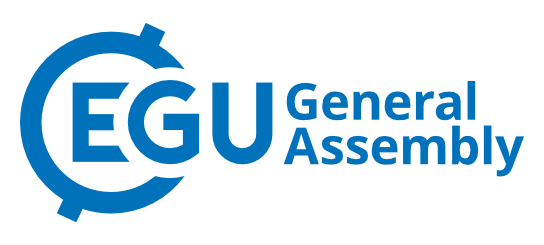 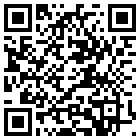 9